Not Be Moved
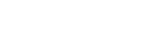 We will not be movedYou’re standing with usWe will not be moved
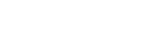 When everything aroundis shakingYou’re not changingWe will not beWe will not be moved
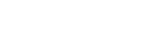 Where can I goThat You don’t knowWhere would I beIf not for Your love
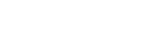 God I receiveYour grace and peaceIt’s not what I've doneBut what You’ve done in me
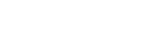 We will not be movedYou’re standing with usWe will not be moved
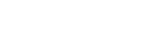 When everything aroundis shakingYou’re not changingWe will not beWe will not be moved
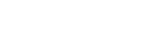 The oceans rageThe mountains shakeBut we will trustTrust in Your name
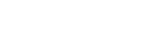 We’re holding fast toYour promisesWhat You have spokenWill surely come to pass
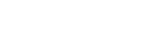 We will not be movedYou’re standing with usWe will not be moved
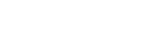 When everything aroundis shakingYou’re not changingWe will not beWe will not be moved
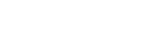 Oh I’m still standingOh I’m standing stillAnd if I fallI know You’ll catch meYou won’t let goYou never will
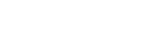 Oh I’m still standingOh I’m standing stillAnd if I fallI know You’ll catch meYou won’t let goYou never will
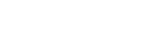 We will not be movedYou’re standing with usWe will not be moved
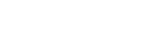 When everything aroundis shakingYou’re not changing
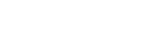 We will not be movedYou’re standing with usWe will not be moved
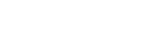 When everything aroundis shakingYou’re not changingWe will not beWe will not be moved
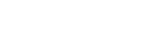 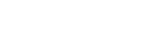